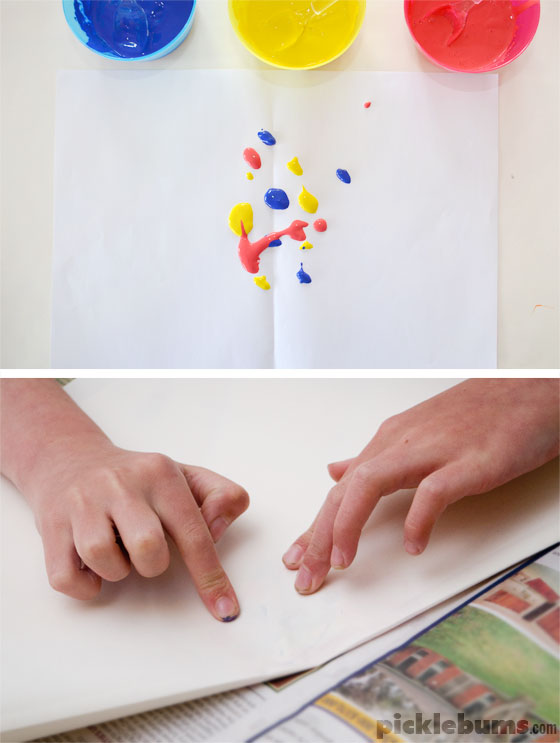 Paint a butterfly!
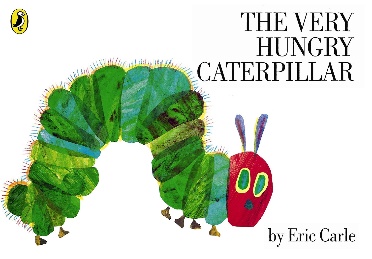 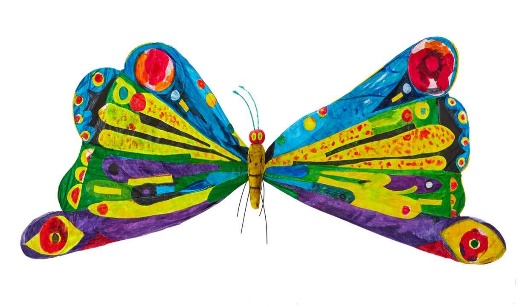 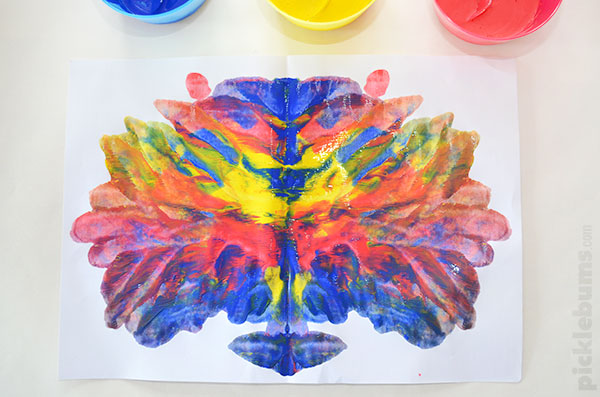 1. Blob paint!
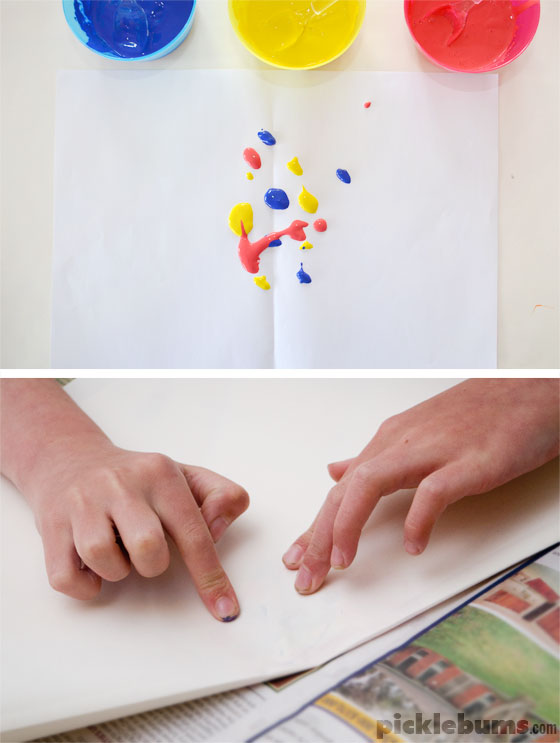 2. Fold the paper 
over and press!
3. Peel open to reveal your butterfly!